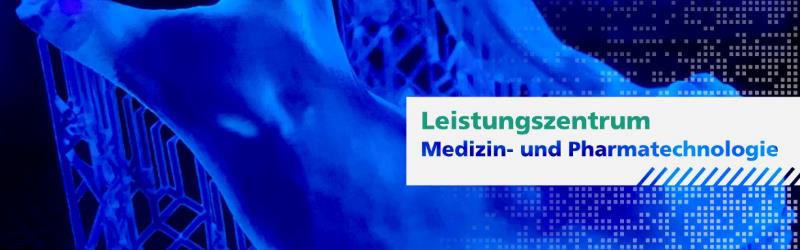 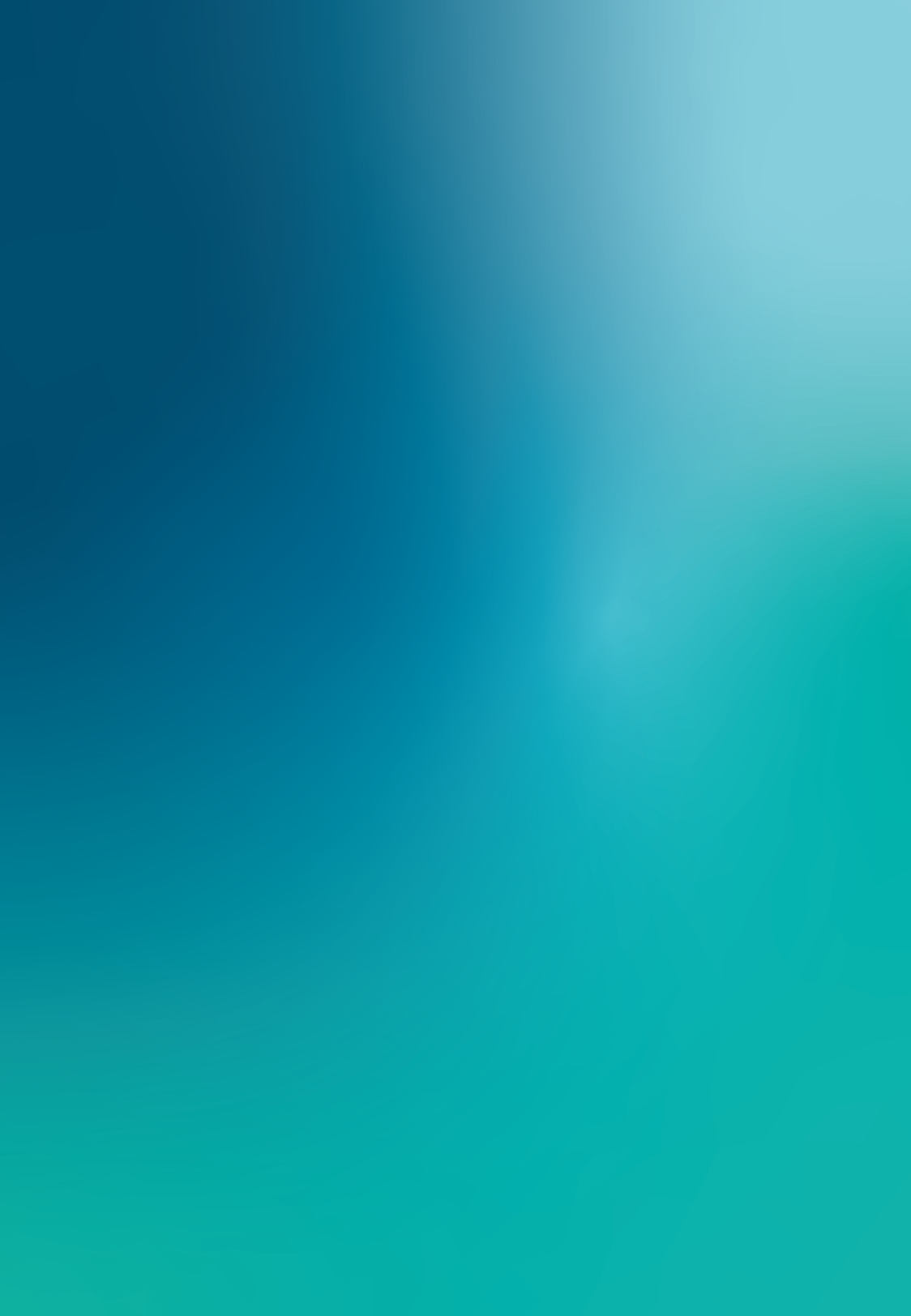 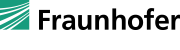 12. September 2022 – Regulatorik-Forum

Regulatorische Pfade für personalisierte Medizinprodukte (PMD)
Herausforderungen und Umsetzungskonzepte
Teilnehmergebühr: 190,– Euro
Veranstaltungsort: Fraunhofer IMTE, Mönkhofer Weg 239a, 23562 Lübeck
Reservierungen können per E-Mail direkt an patricia.mattis@item.fraunhofer.de erfolgen. 
Weitere Informationen finden Sie hier.
Regulatorik-Forum12. September 2022

Profile der Keynote-Speaker
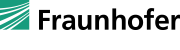 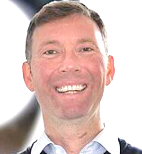 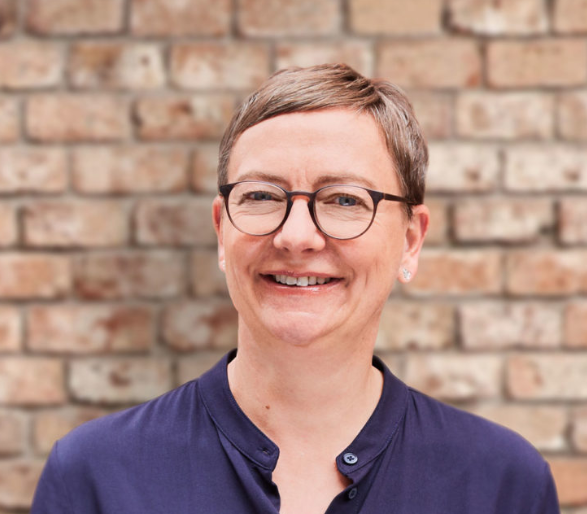 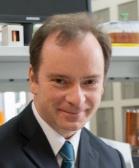 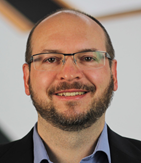 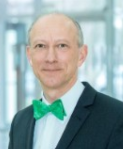 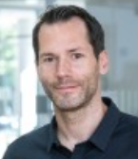 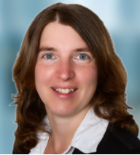 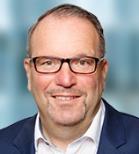 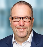